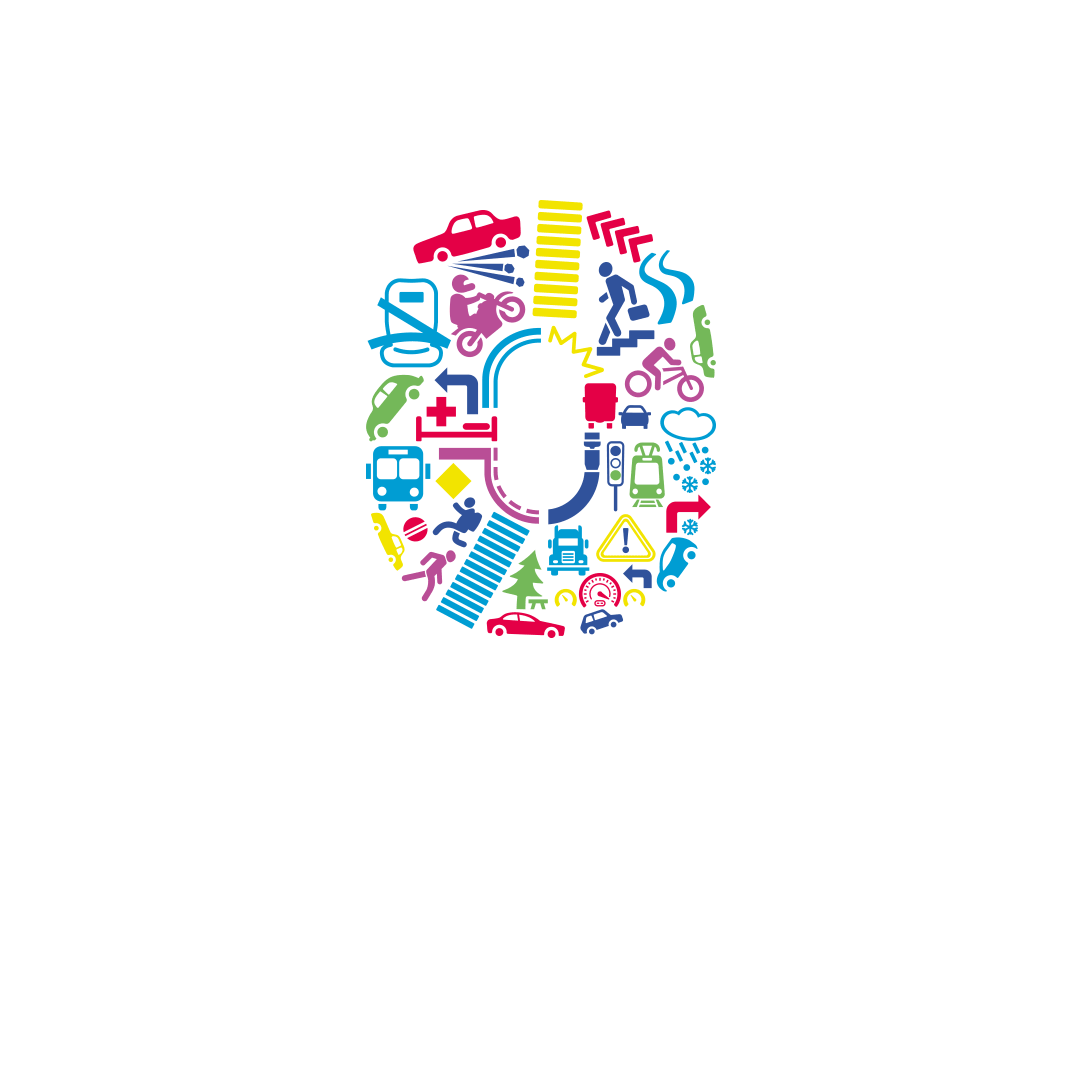 Урок в средних классах образовательных организаций
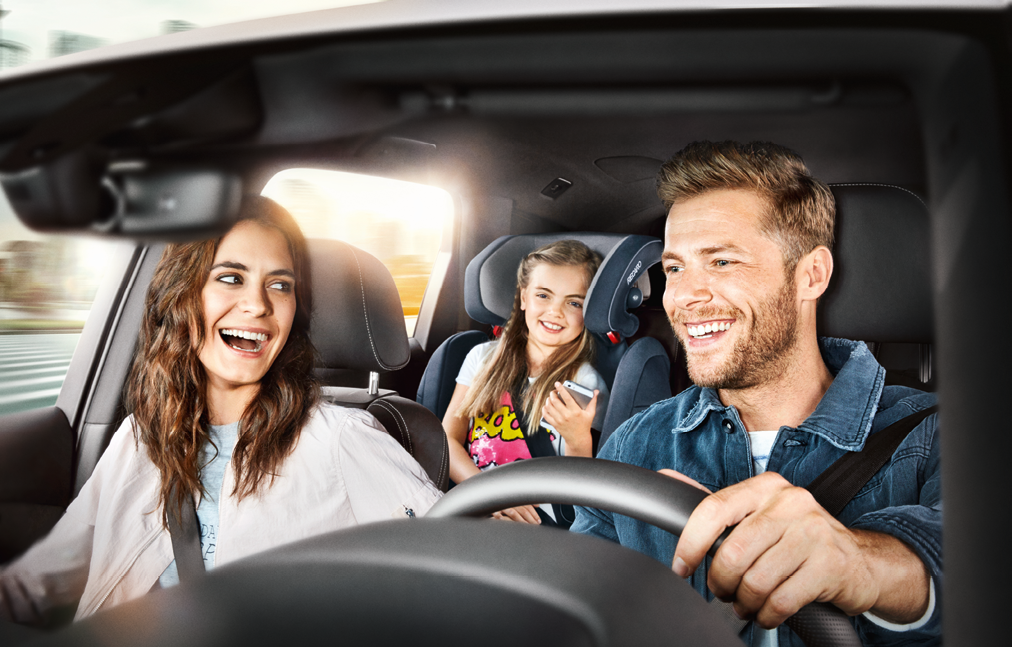 Фильм «Сложности перехода»
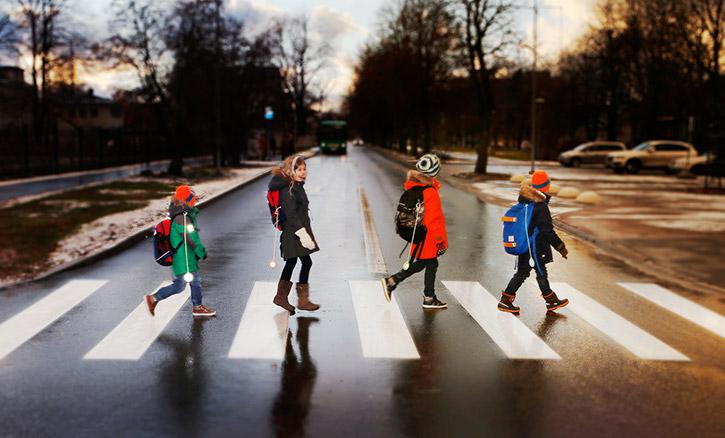 Безопасность пешехода при переходе дороги
Пешеход несет ответственность за свою безопасность!
Пропуская пешехода, водитель притормаживает и/ или останавливается. 
На полную остановку транспорта у водителя уйдет время – автомобиль не может остановиться мгновенно!
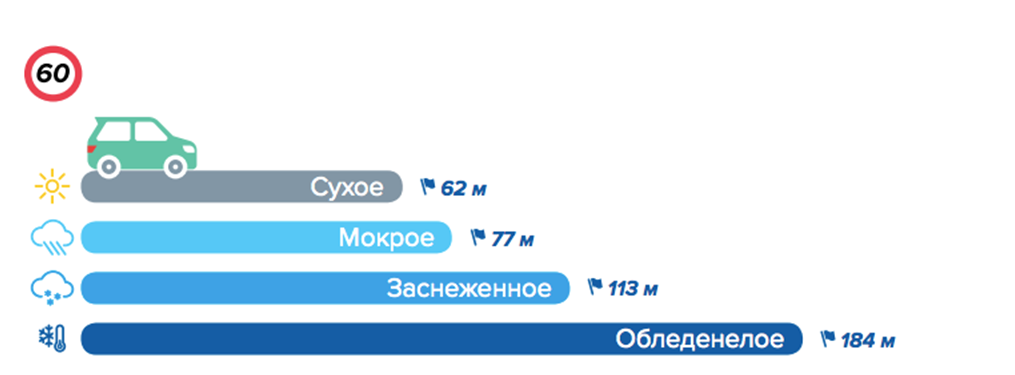 Правила перехода проезжей части
Действия при переходе:
Дважды проверить возможность остановки автомобиля;
Дважды посмотреть в сторону приближающейся опасности; 
Переходить дорогу там, где вас видят;
Переходить дорогу там, где нет изгибов дороги;
Удостовериться, что все участники дорожного движения останавливаются и пропускают вас.
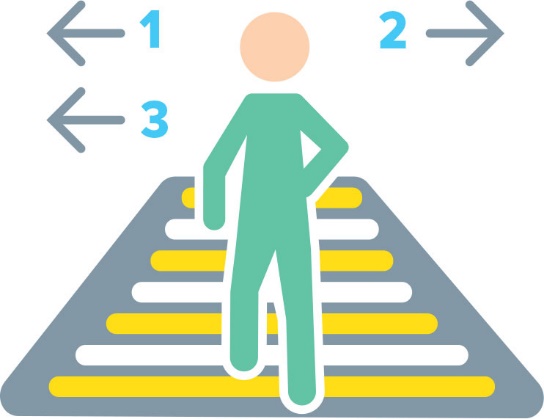 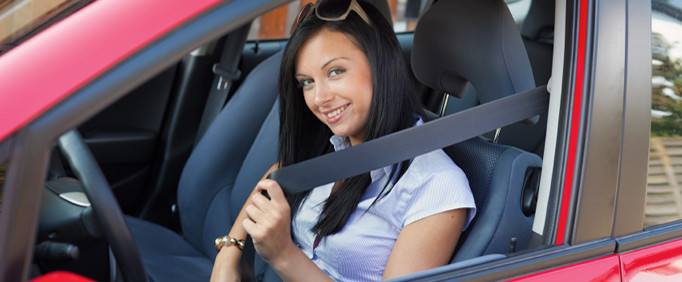 Безопасность пассажира
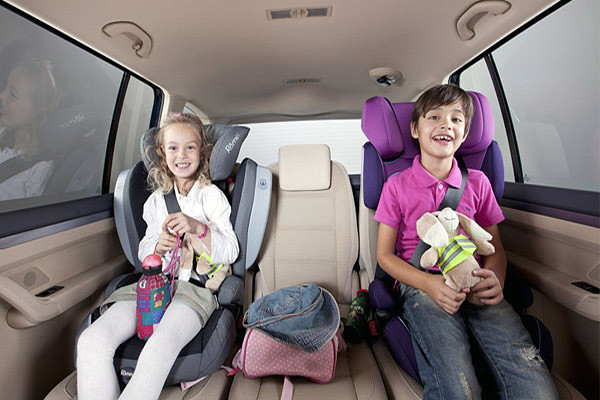 Права и обязанности пассажира
Пассажир имеет полное право на безопасную поездку!
На что обратить внимание?
Пристегнуться самому и напомнить водителю о необходимости пристегнуться;
Вовремя оценить состояние водителя до поездки;
Сказать водителю, чтобы вел аккуратнее или остановился, если видите, что он сонный или гиперактивный;
Не садиться к выпившему водителю!
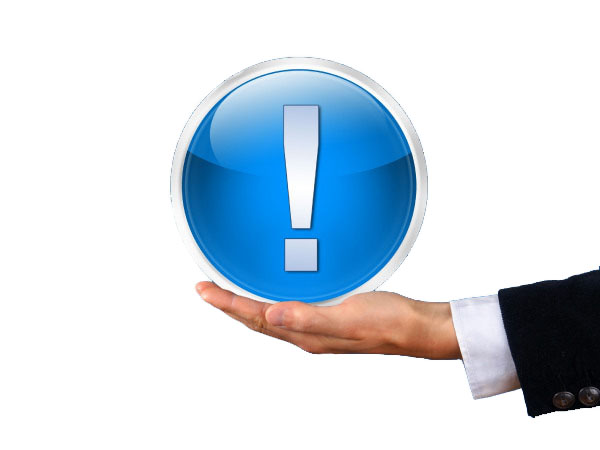 ВАЖНО
Обязанности пассажира
Какие есть обязанности у пассажира?
Главная обязанность пассажира – пристегнуться в автомобиле!
Вторая обязанность – не отвлекать водителя, особенно, при выполнении различных маневров.
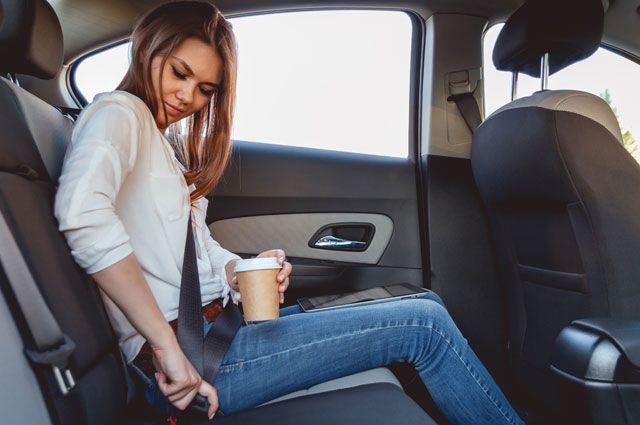 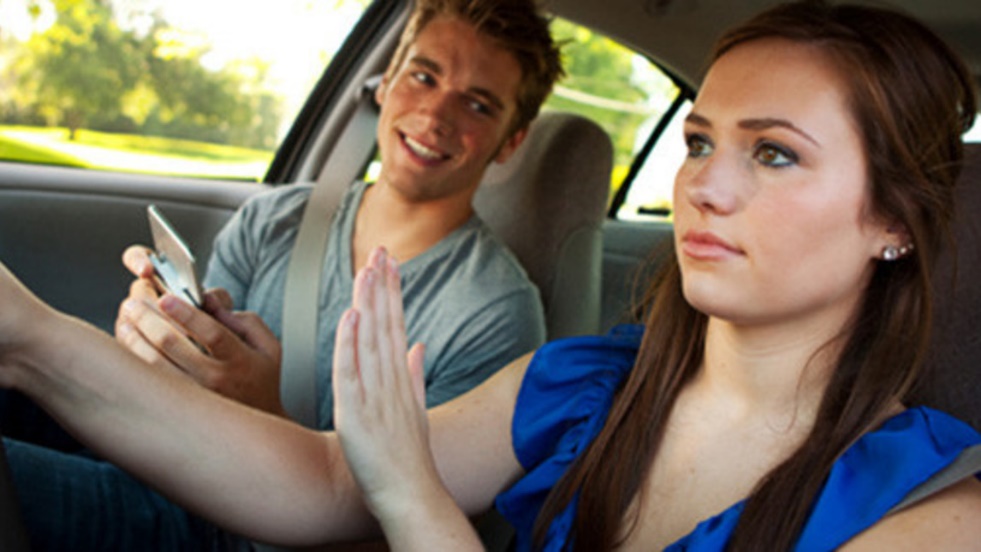 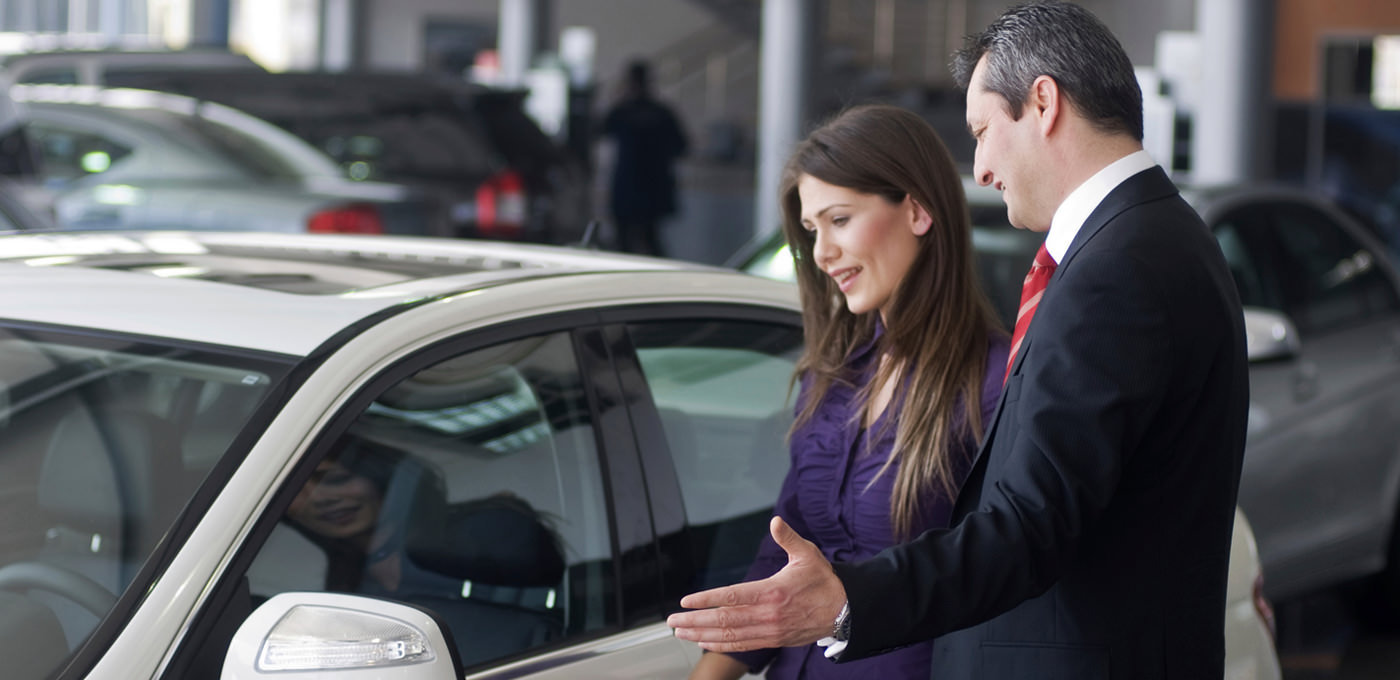 Финансовая грамотность, системы страхования
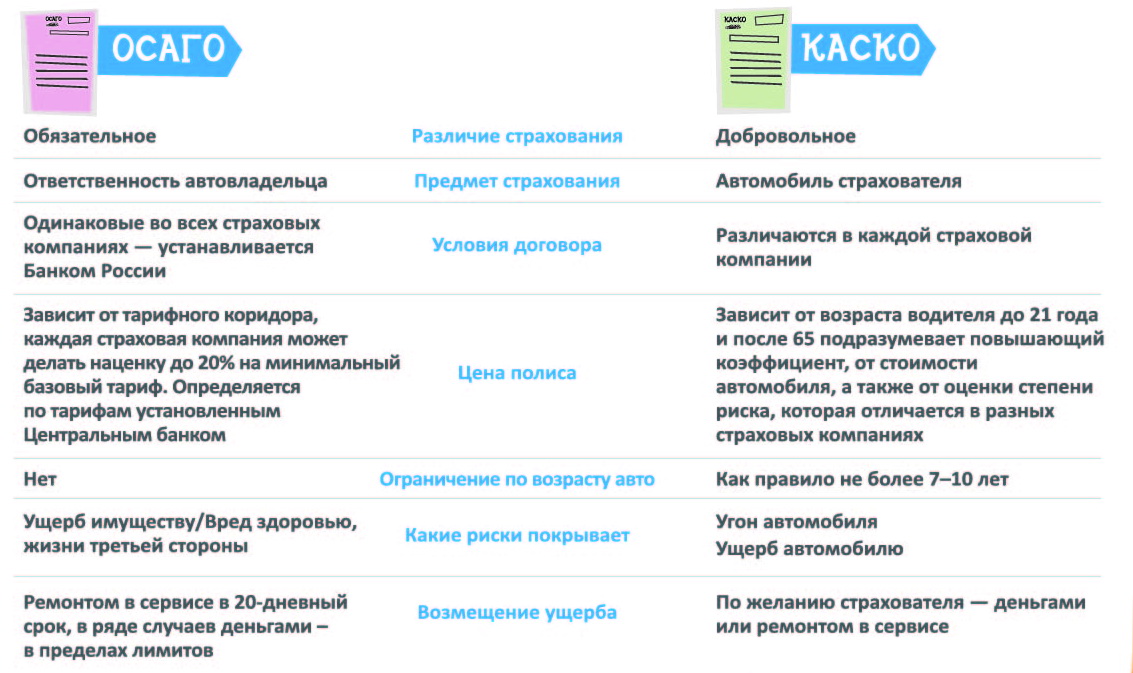 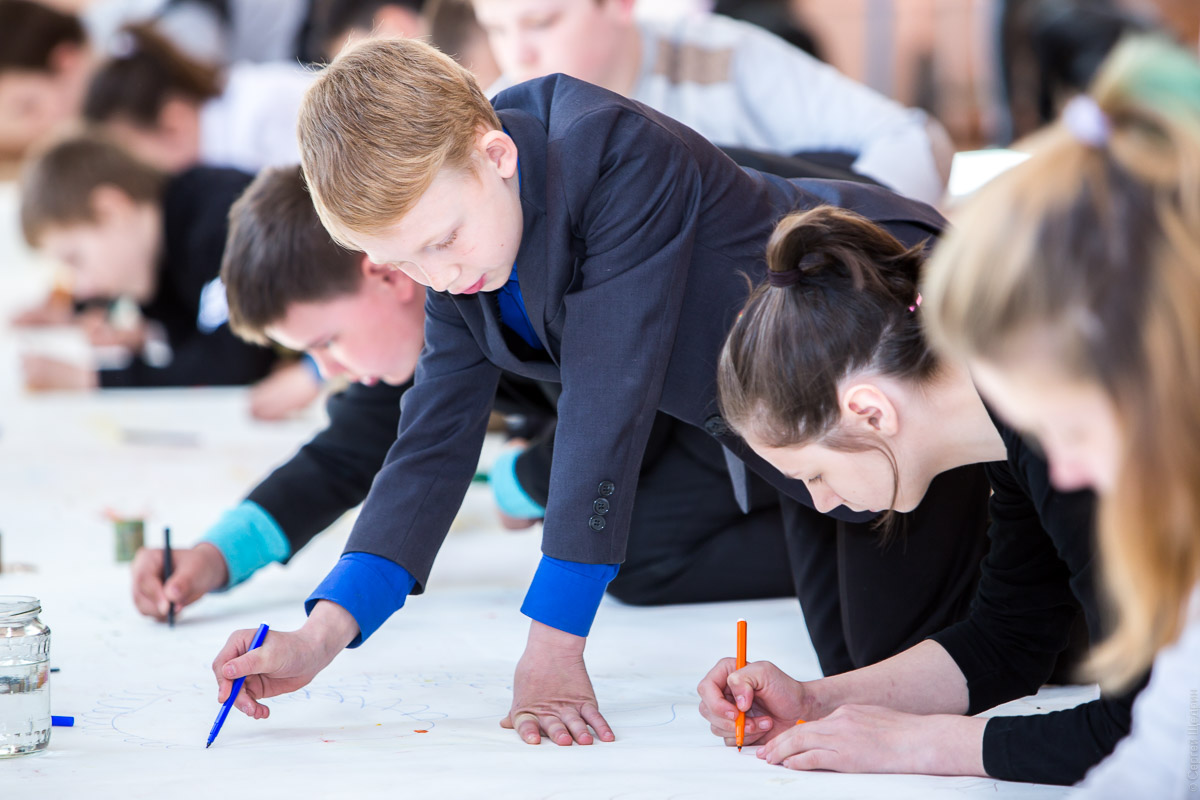 Конкурс
Конкурс «Схема дорожной безопасности»

1) Создать свою схему дорожной безопасности по маршруту «дом-школа-дом»;
2)   Разместить фотографию работы с заявкой на сайте
bezdtp.ru
10 школ-победительниц получат призы: видеокамеру и модель схемы дорожной безопасности;
Прием работ – до 30 ноября 2018 года.
Что должно быть изображено?
Образовательное учреждение, жилые дома, автомобильные дороги, тротуары и, если есть, стадион, парк, спортивно-оздоровительный комплекс – 1 балл;
Сеть автомобильных дорог, пути движения транспортных средств, пути движения детей в/из образовательного учреждения, опасные участки, где возможны ДТП, уличные пешеходные переходы, места несанкционированных переходов на подходах к образовательному учреждению, а также названия улиц и нумерация домов – 1 балл;
 Все регулируемые и нерегулируемые пешеходные переходы, светофоры, дорожные знаки 5.19.1 и 5.19.2 «Пешеходный переход», дорожные знаки 1.23 «Дети», дорожные знаки 5.20 «Искусственные неровности», разметка. Дорожный знак «Пешеходный переход» должен быть выполнен на желтом фоне – 2 балла;
Контактные телефоны организаций, обеспечивающих дорожную безопасность в расположенном на ней районе населенного пункта – 1 балл;
Наиболее частые пути движения детей от дома (от отдаленных остановок маршрутных транспортных средств) к образовательному учреждению и обратно. Особое внимание при исследовании маршрутов движения детей необходимо уделить опасным зонам, где дети пересекают проезжие части дорог не по пешеходному переходу – 2 балла;
За творческий подход к оформлению схемы дорожной безопасности конкурсное жюри начисляет 2 балла.